The working Team at the Vice Presidency for Academic Affairs Visits the College of Applied Medical Sciences
Within the framework of visits by the Vice Presidency for Academic Affairs  to the Faculties of the University to review the future draft strategy of the Vice Presidency, the working team at the Vice Presidency for Academic Affairs,  under the chairmanship of His Excellency the Vice Rector for Academic Affairs Prof. Mohammed bin Othman Al Rukban, visited  the Faculty of Applied Medical Sciences on Monday 12/06/1434 H.
Dr. Al Rukban started the visit by meeting the Dean of the Faculty of Applied Medical Sciences, Dr. Nasser Ali Al Jarullah , with the presence of the Vice Dean of the College for Academic Affairs, Mr. Issam bin Sharef Al Malki, as well as the Heads of Departments at the College, where the Dean of the Faculty of Applied Medical Sciences welcomed the delegation. Then, he explained the overall management trends of the College, followed by  presentation and discussion of the report of the College achievements , and some of the challenges that stand in the way of achievement, as well as the ways to deal with these challenges .
Dr. Al Rukban completed his tour of the college by meeting the Heads of Academic Departments, and faculty members of various Academic Departments at the college in an open dialogue about various important topics. Then, the delegation met the students of the Faculty of Applied Medical Sciences , where the students presented some of the problems that face them. Nevertheless, they suggested some proposals and inspirations that could finish these problems, wishing the Vice Presidency for Academic Affairs to assist them in achieving what they have suggested of proposals.
Then His Excellency the Vice Rector answered all the inquiries of the students  in an atmosphere of transparency, openness and clarity. The working team of the Vice Presidency for Academic Affairs also met the Committee of Plans and Study Programs at the College, where the members of the Committee displayed the current situation of the plans and the future plans of the College Programs.
After that, the working team visited  the Test Committee at the Faculty of Applied Medical Sciences, where a kind of discussion occurred concerning Tests and Evaluation. Then the working team visited the Committee of Academic Guidance at the College and who are in charge of it;  where they presented the efforts  of the Committee which have been done in serving students in the Academic Counselling side. The working team of the Vice Presidency for Academic Affairs has finished the visit to the Faculty of Applied Medical Sciences by going on an inspection tour of the various facilities of the Faculty , including Hall of Lectures , Coefficients and Laboratories , and Technical Equipments of all Academic Department,  where some strengths of the performance has been identified , as well as the obstacles and the ways to deal with them.
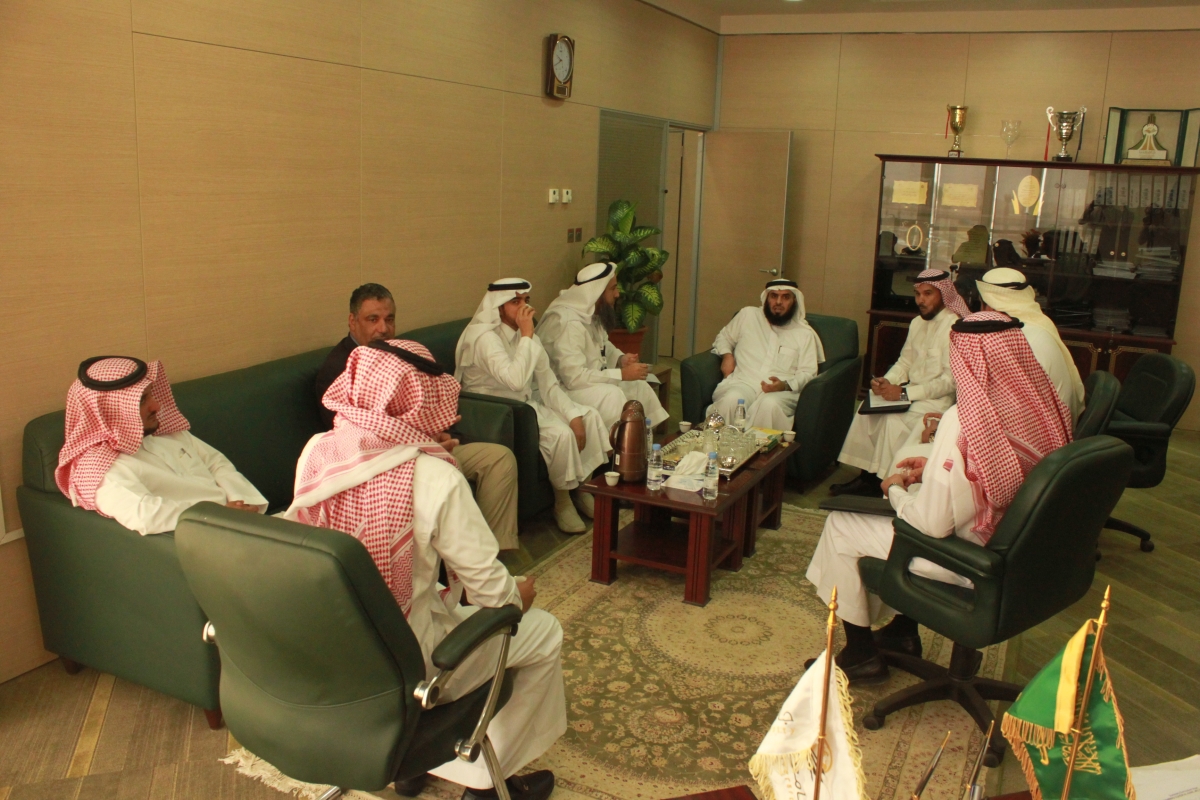